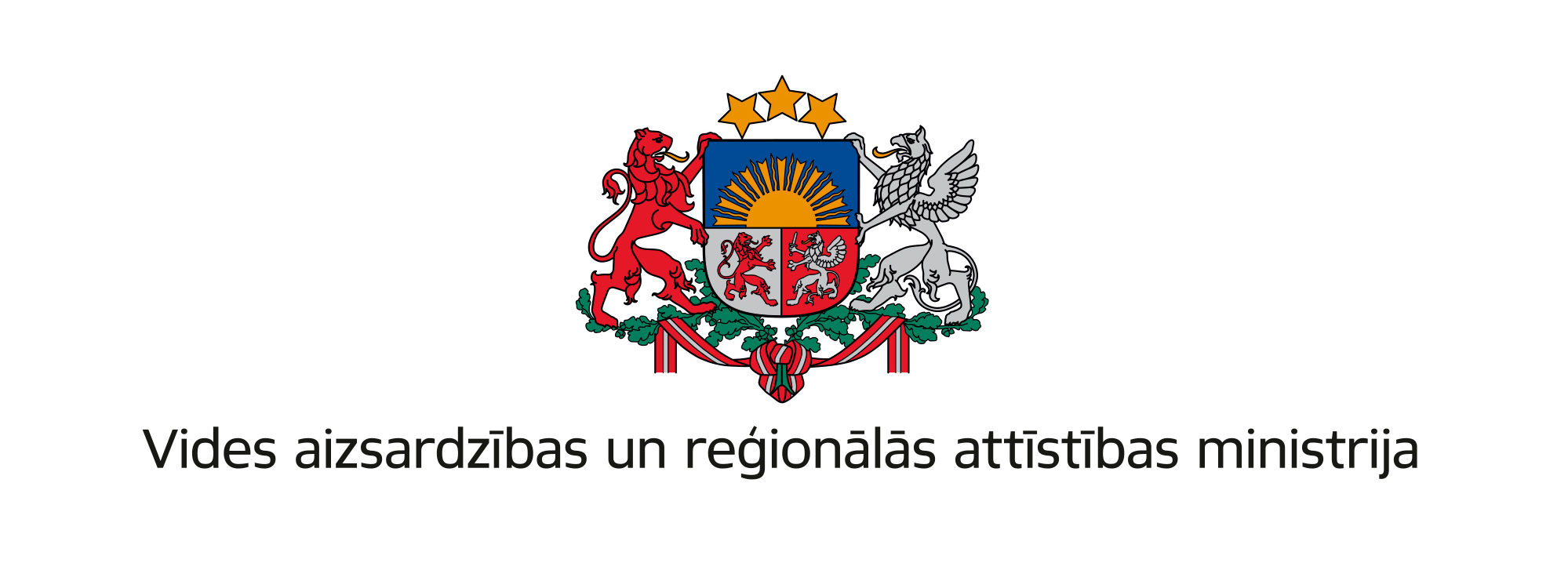 Digitālo tehnoloģiju izmantošana uzņēmumos
Latvijas uzņēmēju aptaujas rezultāti
2020. gada novembris–decembris
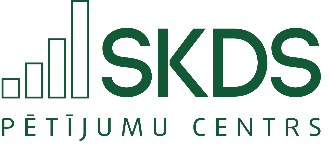 Saturs
Latvijas uzņēmēju aptaujas tehniskā informācija					3
Aptaujāto uzņēmumu profils							4

SECINĀJUMI	                			       	                      			6

GALVENIE REZULTĀTI
	1. Uzņēmumā izmantotās digitālās tehnoloģijas un iespējas				9
	2. Iemesli, kāpēc uzņēmums klientiem nesūta rēķinus elektroniski				26
	3. Iemesli, kāpēc uzņēmums nav ieviesis sistēmu, lai automātiski saņemtu pasūtījumus		28
	4. Iemesli, kāpēc uzņēmums neglabā datus mākoņos					30
	5. Iemesli, kāpēc uzņēmumam nav interneta mājaslapas vai konta sociālajos tīklos			32
	6. Iemesli, kāpēc uzņēmuma amatpersonas pēdējā gada laikā nav parakstījušas dokumentus ar e-parakstu	34
	7. Vai Covid-19 pandēmijas ietekmē uzņēmums ir ieviesis jaunus digitālos risinājumus		36
	8. Vai Covid-19 pandēmijas ietekmē uzņēmums plāno ieviest kādus jaunus digitālos risinājumus		38
	9. Darbinieku zināšanu un prasmju novērtējums digitālo tehnoloģiju izmantošanā			40
	10. Ieguvumi uzņēmumam no dažādu IT un digitālo tehnoloģiju izmantošanas			42
	11. Vai uzņēmums ir izmantojis kādu no valsts piedāvātajām atbalsta programmām digitālo risinājumu 
	ieviešanai uzņēmumā							44 
	12. Iemesli, kāpēc uzņēmums nav izmantojis valsts atbalsta dotās iespējas digitālo risinājumu ieviešanai 
	uzņēmumā							46 	

Aptaujas anketa							49
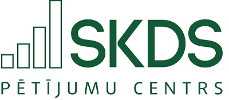 Latvijas uzņēmēju aptaujas tehniskā informācija
Pētījuma veicējs: sabiedriskās domas pētījumu centrs SKDS
Mērķa grupa: Latvijas uzņēmēji
Izlases apjoms: 715 respondenti
Izlases veidošanas avots: izlase tika veidota, izmantojot Centrālās statistikas pārvaldes (CSP), un publiski pieejamās uzņēmumu datubāzes
Izlases metode: vairākpakāpju kvotu izlase 
Aptaujas metodes: telefonintervijas (CATI – Computer-Aided Telephone Interviewing), interneta aptauja (CAWI – Computer-Aided Web Interviewing)
Ģeogrāfiskais pārklājums: visa Latvija
Aptaujas veikšanas laiks: CAWI – no 23.11.2020. līdz 03.12.2020.
		        CATI – no 25.11.2020. līdz 14.12.2020.
Datu svēršana: dati tika svērti atbilstoši CSP 2018. gada statistikai par uzņēmumu sadalījumu pēc pazīmēm: nozare, darbinieku skaits uzņēmumā un uzņēmuma atrašanās vieta (Rīga/ ārpus Rīgas). Šajā materiālā norādīti svērti procenti un nesvērts respondentu skaits.
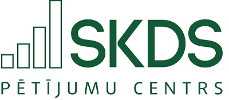 Aptaujāto uzņēmumu profils
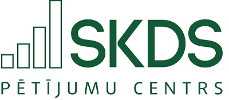 Secinājumi
Secinājumi (I)
2020. gada novembra-decembra Latvijas uzņēmēju aptaujas dati liecina, ka gandrīz visi uzņēmēji izmanto e-pastu (99%) un Valsts ieņēmuma dienesta Elektroniskās deklarēšanās sistēmu (99%). Lielākā daļa uzņēmēju izmanto arī: e-pakalpojumus portālā Latvija.lv (77%); izsūta klientiem elektroniskus rēķinus, kuri nav automātiski apstrādājami (71%); elektroniski veic preču vai pakalpojumu pasūtījumus caur tīmekļa vietnēm vai mobilajām lietotnēm (66%). Tāpat lielākā daļa uzņēmēju norāda, ka uzņēmuma amatpersonas pēdējā gada laikā ir parakstījušas dokumentus ar drošu elektronisko parakstu (58%), kā arī to, ka uzņēmumam ir mājaslapa vai konts sociālajos tīklos (54%).
Galvenais iemesls, kādēļ uzņēmēji saviem klientiem nesūta elektroniskos rēķinus, ir tāds, ka nav nepieciešamības to darīt – visi ienākumi nāk tikai caur kasi (46%).
Galvenais iemesls, kādēļ uzņēmēji nav ieviesuši sistēmu, lai automātiski saņemtu pasūtījumus (piemēram, interneta veikalu vai tamlīdzīgu sistēmu) – uzņēmuma darbības specifika ir tāda, ka tas nav noderīgi (78%).
Galvenais iemesls, kādēļ uzņēmēji neglabā datus mākoņos, ir tāds, ka nav tādas nepieciešamības, tas nešķiet noderīgi (74%).
Galvenais iemesls, kādēļ uzņēmējiem nav interneta mājaslapas vai konta sociālajos tīklos – nav nepieciešamības, labi iztiek tāpat (82%).
Galvenais iemesls, kādēļ uzņēmuma amatpersonas pēdējā gada laikā nav parakstījušas dokumentus ar         e-parakstu – nav nepieciešamības, labi iztiek tāpat (77%).
Aptuveni ⅔ aptaujāto uzņēmēju (67%) norāda, ka Covid-19 pandēmijas ietekmē viņu uzņēmums nav ieviesis jaunus digitālos risinājumus vai palielinājis jau esošo digitālo risinājumu izmantošanu savā uzņēmējdarbībā. Tomēr to ir izdarījuši kopumā 29% aptaujāto uzņēmēju (20% ir palielinājuši jau esošo digitālo risinājumu izmantošanu, 9% ir ieviesuši jaunus digitālos risinājumus).
Secinājumi (II)
Lielākā daļa aptaujāto uzņēmēju (71%) norāda, ka Covid-19 pandēmijas ietekmē viņu uzņēmums neplāno ieviest kādus jaunus digitālos risinājumus savā uzņēmējdarbībā, tomēr to plāno darīt 17% uzņēmēju.
Aptuveni puse no visiem uzņēmējiem (54%) savu darbinieku zināšanas un prasmes dažādu digitālo tehnoloģiju izmantošanā novērtē kā kopumā labas (46% labas, 8% teicamas). 9% uzņēmēju savu darbinieku zināšanas šajos jautājumos vērtē kā kopumā vājas (8% vājas, 1% ļoti vājas). ⅓ uzņēmēju norāda, ka darbinieku zināšanas ir viduvējas (33%).
Lielākā daļa aptaujāto uzņēmēju (73%) kopumā redz ieguvumus savam uzņēmumam no dažādu IT un digitālo tehnoloģiju izmantošanas (48% redz nelielus ieguvumus, 25% – ļoti lielus ieguvumus). 17% respondentu ieguvumus nesaskata.
Pārliecinoši lielākā daļa aptaujāto uzņēmēju (95%) nav izmantojuši kādu no valsts piedāvātajām atbalsta programmām digitālo risinājumu ieviešanai uzņēmumā vai darbinieku apmācībai IT tehnoloģiju izmantošanā (4% – nav, bet plāno izmantot, 91% – nav izmantojuši). Galvenie iemesli, kāpēc uzņēmēji nav izmatojuši šādu atbalstu – nav tādas nepieciešamības, tas nešķiet noderīgi (54%) un nav informācijas par šīm programmām (43%).
Galvenie rezultāti
1. Uzņēmumā izmantotās digitālās tehnoloģijas un iespējas
M1. "Vai Jūsu uzņēmums (pats vai kā ārpakalpojumu) izmanto šādas digitālās tehnoloģijas un iespējas?"
Bāze: visi respondenti, n=715
*Uzņēmuma amatpersonas pēdējā gada laika ir parakstījušas dokumentus ar drošu elektronisko parakstu 
(eID kartē ietverto vai mobilo lietotni eParaksts mobile)
**Citus mākoņpakalpojumus (piemēram, mākonī atrodas kādas Jūsu izmantotas datorprogrammas, 
piemēram, e-pasts, teksta redaktors, grāmatvedības programma, u.tml.)
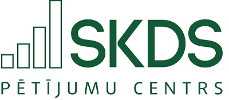 1. Uzņēmumā izmantotās digitālās tehnoloģijas un iespējas
M1. "Vai Jūsu uzņēmums (pats vai kā ārpakalpojumu) izmanto šādas digitālās tehnoloģijas un iespējas?"
E-pastu
Bāze: respondenti attiecīgajās grupās 
(skat. "n=" grafikā)
VAI COVID-19 IETEKMĒ UZŅĒMUMS IEVIESIS JAUNUS DIGITĀLOS RISINĀJUMUS
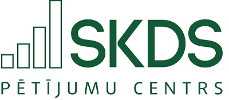 1. Uzņēmumā izmantotās digitālās tehnoloģijas un iespējas
M1. "Vai Jūsu uzņēmums (pats vai kā ārpakalpojumu) izmanto šādas digitālās tehnoloģijas un iespējas?"
Valsts ieņēmuma dienesta Elektroniskās deklarēšanās sistēmu (EDS)
Bāze: respondenti attiecīgajās grupās 
(skat. "n=" grafikā)
VAI COVID-19 IETEKMĒ UZŅĒMUMS IEVIESIS JAUNUS DIGITĀLOS RISINĀJUMUS
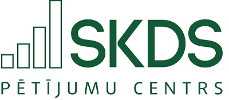 1. Uzņēmumā izmantotās digitālās tehnoloģijas un iespējas
M1. "Vai Jūsu uzņēmums (pats vai kā ārpakalpojumu) izmanto šādas digitālās tehnoloģijas un iespējas?"
E-pakalpojumus portālā Latvija.lv
Bāze: respondenti attiecīgajās grupās 
(skat. "n=" grafikā)
VAI COVID-19 IETEKMĒ UZŅĒMUMS IEVIESIS JAUNUS DIGITĀLOS RISINĀJUMUS
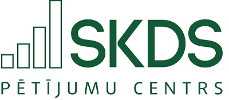 1. Uzņēmumā izmantotās digitālās tehnoloģijas un iespējas
M1. "Vai Jūsu uzņēmums (pats vai kā ārpakalpojumu) izmanto šādas digitālās tehnoloģijas un iespējas?"
Izsūta klientiem elektroniskus rēķinus, kuri nav automātiski apstrādājami (piemēram, kā PDF vai JPG failus)
Bāze: respondenti attiecīgajās grupās 
(skat. "n=" grafikā)
VAI COVID-19 IETEKMĒ UZŅĒMUMS IEVIESIS JAUNUS DIGITĀLOS RISINĀJUMUS
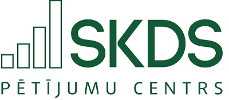 1. Uzņēmumā izmantotās digitālās tehnoloģijas un iespējas
M1. "Vai Jūsu uzņēmums (pats vai kā ārpakalpojumu) izmanto šādas digitālās tehnoloģijas un iespējas?"
Elektroniski veic preču vai pakalpojumu pasūtījumus caur tīmekļa vietnēm (mājaslapām) vai mobilajām lietotnēm 
(t.sk. iepērkas interneta veikalos)
Bāze: respondenti attiecīgajās grupās 
(skat. "n=" grafikā)
VAI COVID-19 IETEKMĒ UZŅĒMUMS IEVIESIS JAUNUS DIGITĀLOS RISINĀJUMUS
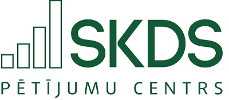 1. Uzņēmumā izmantotās digitālās tehnoloģijas un iespējas
M1. "Vai Jūsu uzņēmums (pats vai kā ārpakalpojumu) izmanto šādas digitālās tehnoloģijas un iespējas?"
Uzņēmuma amatpersonas pēdējā gada laika ir parakstījušas dokumentus ar drošu elektronisko parakstu 
(eID kartē ietverto vai mobilo lietotni eParaksts mobile)
Bāze: respondenti attiecīgajās grupās 
(skat. "n=" grafikā)
VAI COVID-19 IETEKMĒ UZŅĒMUMS IEVIESIS JAUNUS DIGITĀLOS RISINĀJUMUS
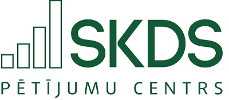 1. Uzņēmumā izmantotās digitālās tehnoloģijas un iespējas
M1. "Vai Jūsu uzņēmums (pats vai kā ārpakalpojumu) izmanto šādas digitālās tehnoloģijas un iespējas?"
Uzņēmumam ir mājaslapa vai konts sociālajos tīklos
Bāze: respondenti attiecīgajās grupās 
(skat. "n=" grafikā)
VAI COVID-19 IETEKMĒ UZŅĒMUMS IEVIESIS JAUNUS DIGITĀLOS RISINĀJUMUS
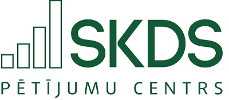 1. Uzņēmumā izmantotās digitālās tehnoloģijas un iespējas
M1. "Vai Jūsu uzņēmums (pats vai kā ārpakalpojumu) izmanto šādas digitālās tehnoloģijas un iespējas?"
Latvijas oficiālo elektronisko adresi jeb e-adresi vienotai saziņai ar valsts un pašvaldību iestādēm
Bāze: respondenti attiecīgajās grupās 
(skat. "n=" grafikā)
VAI COVID-19 IETEKMĒ UZŅĒMUMS IEVIESIS JAUNUS DIGITĀLOS RISINĀJUMUS
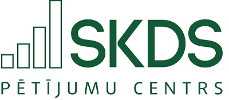 1. Uzņēmumā izmantotās digitālās tehnoloģijas un iespējas
M1. "Vai Jūsu uzņēmums (pats vai kā ārpakalpojumu) izmanto šādas digitālās tehnoloģijas un iespējas?"
Datu glabāšanu mākonī (piemēram, Google Drive, Dropbox, utml.)
Bāze: respondenti attiecīgajās grupās 
(skat. "n=" grafikā)
VAI COVID-19 IETEKMĒ UZŅĒMUMS IEVIESIS JAUNUS DIGITĀLOS RISINĀJUMUS
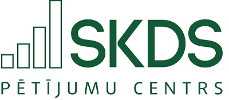 1. Uzņēmumā izmantotās digitālās tehnoloģijas un iespējas
M1. "Vai Jūsu uzņēmums (pats vai kā ārpakalpojumu) izmanto šādas digitālās tehnoloģijas un iespējas?"
Automātiski saņem pasūtījumus caur e-komercijas sistēmām (piemēram, interneta veikala vai tamlīdzīgas sistēmas)
Bāze: respondenti attiecīgajās grupās 
(skat. "n=" grafikā)
VAI COVID-19 IETEKMĒ UZŅĒMUMS IEVIESIS JAUNUS DIGITĀLOS RISINĀJUMUS
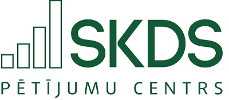 1. Uzņēmumā izmantotās digitālās tehnoloģijas un iespējas
M1. "Vai Jūsu uzņēmums (pats vai kā ārpakalpojumu) izmanto šādas digitālās tehnoloģijas un iespējas?"
Uzņēmums pēdējā gada laikā ir maksājis par reklāmu internetā, ieskaitot sociālos tīklus
Bāze: respondenti attiecīgajās grupās 
(skat. "n=" grafikā)
VAI COVID-19 IETEKMĒ UZŅĒMUMS IEVIESIS JAUNUS DIGITĀLOS RISINĀJUMUS
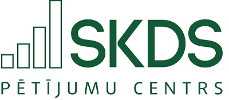 1. Uzņēmumā izmantotās digitālās tehnoloģijas un iespējas
M1. "Vai Jūsu uzņēmums (pats vai kā ārpakalpojumu) izmanto šādas digitālās tehnoloģijas un iespējas?"
Citus mākoņpakalpojumus (piemēram, mākonī atrodas kādas Jūsu izmantotas datorprogrammas, piemēram, 
e-pasts, teksta redaktors, grāmatvedības programma, u.tml.)
Bāze: respondenti attiecīgajās grupās 
(skat. "n=" grafikā)
VAI COVID-19 IETEKMĒ UZŅĒMUMS IEVIESIS JAUNUS DIGITĀLOS RISINĀJUMUS
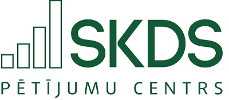 1. Uzņēmumā izmantotās digitālās tehnoloģijas un iespējas
M1. "Vai Jūsu uzņēmums (pats vai kā ārpakalpojumu) izmanto šādas digitālās tehnoloģijas un iespējas?"
Izsūta klientiem elektroniskus automatizēti apstrādājamus rēķinus (piemēram EDI vai XML formātos)
Bāze: respondenti attiecīgajās grupās 
(skat. "n=" grafikā)
VAI COVID-19 IETEKMĒ UZŅĒMUMS IEVIESIS JAUNUS DIGITĀLOS RISINĀJUMUS
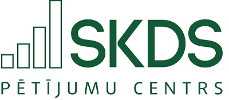 1. Uzņēmumā izmantotās digitālās tehnoloģijas un iespējas
M1. "Vai Jūsu uzņēmums (pats vai kā ārpakalpojumu) izmanto šādas digitālās tehnoloģijas un iespējas?"
Uzņēmums savā uzņēmējdarbībā izmanto mākslīgo intelektu
Bāze: respondenti attiecīgajās grupās 
(skat. "n=" grafikā)
VAI COVID-19 IETEKMĒ UZŅĒMUMS IEVIESIS JAUNUS DIGITĀLOS RISINĀJUMUS
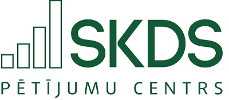 1. Uzņēmumā izmantotās digitālās tehnoloģijas un iespējas
M1. "Vai Jūsu uzņēmums (pats vai kā ārpakalpojumu) izmanto šādas digitālās tehnoloģijas un iespējas?"
Analizē t.s. lielos datus (big data)
Bāze: respondenti attiecīgajās grupās 
(skat. "n=" grafikā)
VAI COVID-19 IETEKMĒ UZŅĒMUMS IEVIESIS JAUNUS DIGITĀLOS RISINĀJUMUS
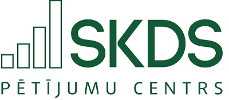 1. Uzņēmumā izmantotās digitālās tehnoloģijas un iespējas
M1. "Vai Jūsu uzņēmums (pats vai kā ārpakalpojumu) izmanto šādas digitālās tehnoloģijas un iespējas?"
Industriālos vai servisa robotus
Bāze: respondenti attiecīgajās grupās 
(skat. "n=" grafikā)
VAI COVID-19 IETEKMĒ UZŅĒMUMS IEVIESIS JAUNUS DIGITĀLOS RISINĀJUMUS
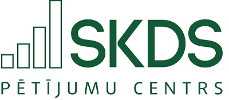 2. Iemesli, kāpēc uzņēmums klientiem nesūta rēķinus elektroniski
M2. "Kāpēc Jūsu uzņēmums saviem klientiem nesūta rēķinus elektroniski?"
Bāze: respondenti, kuri nesūta klientiem elektroniskus rēķinus, n=137
Vairākatbilžu jautājums (% summa > 100)
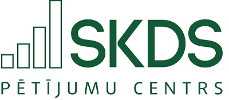 2. Iemesli, kāpēc uzņēmums klientiem nesūta rēķinus elektroniski
M2. "Kāpēc Jūsu uzņēmums saviem klientiem nesūta rēķinus elektroniski?"
VAI COVID-19 IETEKMĒ UZŅĒMUMS IEVIESIS JAUNUS DIGITĀLOS RISINĀJUMUS
Bāze: respondenti, kuri nesūta klientiem elektroniskus rēķinus, attiecīgajās grupās (skat. "n=" grafikā)
Vairākatbilžu jautājums (% summa > 100)
Grafikā atspoguļotas atbildes, kas pārsniegušas 10% minēšanas biežumu
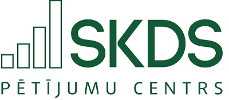 3. Iemesli, kāpēc uzņēmums nav ieviesis sistēmu, lai automātiski saņemtu pasūtījumus
M3. "Kāpēc Jūsu uzņēmums nav ieviesis sistēmu, lai automātiski saņemtu pasūtījumus (piemēram, interneta veikalu vai tamlīdzīgu sistēmu)?"
Bāze: respondenti, kuri nesaņem automatizētus pasūtījumus, n=389 
Vairākatbilžu jautājums (% summa > 100)
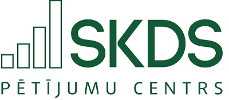 3. Iemesli, kāpēc uzņēmums nav ieviesis sistēmu, lai automātiski saņemtu pasūtījumus
M3. "Kāpēc Jūsu uzņēmums nav ieviesis sistēmu, lai automātiski saņemtu pasūtījumus (piemēram, interneta veikalu vai tamlīdzīgu sistēmu)?"
VAI COVID-19 IETEKMĒ UZŅĒMUMS IEVIESIS JAUNUS DIGITĀLOS RISINĀJUMUS
Bāze: respondenti, kuri nesaņem automatizētus pasūtījumus, attiecīgajās grupās (skat. "n=" grafikā)
Vairākatbilžu jautājums (% summa > 100)
Grafikā atspoguļotas atbildes, kas pārsniegušas 5% minēšanas biežumu
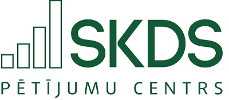 4. Iemesli, kāpēc uzņēmums neglabā datus mākoņos
M4. "Kāpēc Jūsu uzņēmums neglabā datus mākoņos?"
Bāze: respondenti, kuri neglabā datus mākonī, n=355 
Vairākatbilžu jautājums (% summa > 100)
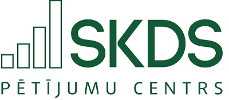 4. Iemesli, kāpēc uzņēmums neglabā datus mākoņos
M4. "Kāpēc Jūsu uzņēmums neglabā datus mākoņos?"
VAI COVID-19 IETEKMĒ UZŅĒMUMS IEVIESIS JAUNUS DIGITĀLOS RISINĀJUMUS
Bāze: respondenti, kuri neglabā datus mākonī, attiecīgajās grupās (skat. "n=" grafikā)
Vairākatbilžu jautājums (% summa > 100)
Grafikā atspoguļotas atbildes, kas pārsniegušas 5% minēšanas biežumu
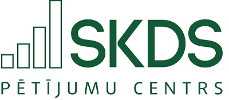 5. Iemesli, kāpēc uzņēmumam nav interneta mājaslapas vai konta sociālajos tīklos
M5. "Kāpēc Jūsu uzņēmumam nav interneta mājaslapas vai konta sociālajos tīklos?"
Bāze: respondenti, kuriem nav mājaslapas vai konta sociālajos tīklos, n=250
Vairākatbilžu jautājums (% summa > 100)
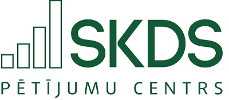 5. Iemesli, kāpēc uzņēmumam nav interneta mājaslapas vai konta sociālajos tīklos
M5. "Kāpēc Jūsu uzņēmumam nav interneta mājaslapas vai konta sociālajos tīklos?"
VAI COVID-19 IETEKMĒ UZŅĒMUMS IEVIESIS JAUNUS DIGITĀLOS RISINĀJUMUS
Bāze: respondenti, kuriem nav mājaslapas vai konta sociālajos tīklos, attiecīgajās grupās (skat. "n=" grafikā)
Vairākatbilžu jautājums (% summa > 100)
Grafikā atspoguļotas atbildes, kas pārsniegušas 5% minēšanas biežumu
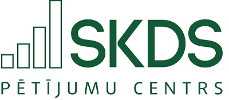 6. Iemesli, kāpēc uzņēmuma amatpersonas pēdējā gada laikā nav parakstījušas dokumentus ar e-parakstu
M6. "Kāpēc Jūsu uzņēmuma amatpersonas pēdējā gada laika nav parakstījušas dokumentus ar e-parakstu?"
Bāze: respondenti, kuru uzņēmuma amatpersonas pēdējā gada laikā nav parakstījušas dokumentus ar elektronisko parakstu, n=216
Vairākatbilžu jautājums (% summa > 100)
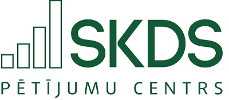 6. Iemesli, kāpēc uzņēmuma amatpersonas pēdējā gada laikā nav parakstījušas dokumentus ar e-parakstu
M6. "Kāpēc Jūsu uzņēmuma amatpersonas pēdējā gada laika nav parakstījušas dokumentus ar e-parakstu?"
VAI COVID-19 IETEKMĒ UZŅĒMUMS IEVIESIS JAUNUS DIGITĀLOS RISINĀJUMUS
Bāze: respondenti, kuru uzņēmumu amatpersonas pēdējā gada laikā nav parakstījušas dokumentus ar elektronisko parakstu, 
attiecīgajās grupās (skat. "n=" grafikā)
Vairākatbilžu jautājums (% summa > 100)
Grafikā atspoguļotas atbildes, kas pārsniegušas 5% minēšanas biežumu
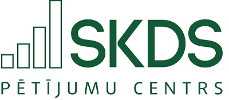 7. Vai Covid-19 pandēmijas ietekmē uzņēmums ir ieviesis jaunus digitālos risinājumus
N1. "Vai Covid-19 pandēmijas ietekmē Jūsu uzņēmums jau ir ieviesis jaunus digitālos risinājumus vai palielinājis jau esošo digitālo risinājumu izmantošanu savā uzņēmējdarbībā?"
Kopumā IR
29%
Bāze: visi respondenti, n=715
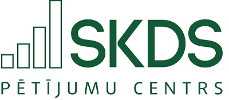 7. Vai Covid-19 pandēmijas ietekmē uzņēmums ir ieviesis jaunus digitālos risinājumus
N1. "Vai Covid-19 pandēmijas ietekmē Jūsu uzņēmums jau ir ieviesis jaunus digitālos risinājumus vai palielinājis jau esošo digitālo risinājumu izmantošanu savā uzņēmējdarbībā?"
Bāze: respondenti attiecīgajās grupās 
(skat. "n=" grafikā)
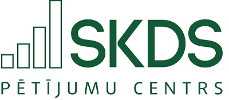 8. Vai Covid-19 pandēmijas ietekmē uzņēmums plāno ieviest kādus jaunus digitālos risinājumus
N2. "Vai Covid-19 pandēmijas ietekmē Jūsu uzņēmums plāno ieviest kādus jaunus digitālos risinājumus savā uzņēmējdarbībā?"
Bāze: visi respondenti, n=715
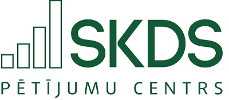 8. Vai Covid-19 pandēmijas ietekmē uzņēmums plāno ieviest kādus jaunus digitālos risinājumus
N2. "Vai Covid-19 pandēmijas ietekmē Jūsu uzņēmums plāno ieviest kādus jaunus digitālos risinājumus savā uzņēmējdarbībā?"
Bāze: respondenti attiecīgajās grupās 
(skat. "n=" grafikā)
VAI COVID-19 IETEKMĒ UZŅĒMUMS IEVIESIS JAUNUS DIGITĀLOS RISINĀJUMUS
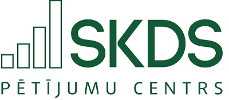 9. Darbinieku zināšanu un prasmju novērtējums digitālo tehnoloģiju izmantošanā
N3. "Kā Jūs kopumā novērtētu Jūsu darbinieku zināšanas un prasmes dažādu digitālo tehnoloģiju izmantošanā? Vai, kopumā ņemot, Jūs tās vērtētu kā…"
Kopumā VĀJAS
9%
Kopumā LABAS
54%
Bāze: visi respondenti, n=715
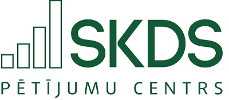 9. Darbinieku zināšanu un prasmju novērtējums digitālo tehnoloģiju izmantošanā
N3. "Kā Jūs kopumā novērtētu Jūsu darbinieku zināšanas un prasmes dažādu digitālo tehnoloģiju izmantošanā? Vai, kopumā ņemot, Jūs tās vērtētu kā…"
VAI COVID-19 IETEKMĒ UZŅĒMUMS IEVIESIS JAUNUS DIGITĀLOS RISINĀJUMUS
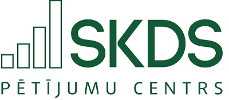 Bāze: respondenti attiecīgajās grupās (skat. "n=" grafikā)
*Vid. vērtība — vidējais vērtējums skalā no 1 (ļoti vājas) līdz 5 (teicamas)
10. Ieguvumi uzņēmumam no dažādu IT un digitālo tehnoloģiju izmantošanas
N4. "Kopumā ņemot, cik lielus ieguvumus Jūs redzat savam uzņēmumam no dažādu IT un digitālo tehnoloģiju izmantošanas?"
Kopumā IR IEGUVUMI
73%
Bāze: visi respondenti, n=715
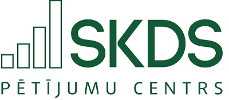 10. Ieguvumi uzņēmumam no dažādu IT un digitālo tehnoloģiju izmantošanas
N4. "Kopumā ņemot, cik lielus ieguvumus Jūs redzat savam uzņēmumam no dažādu IT un digitālo tehnoloģiju izmantošanas?"
Bāze: respondenti attiecīgajās grupās 
(skat. "n=" grafikā)
VAI COVID-19 IETEKMĒ UZŅĒMUMS IEVIESIS JAUNUS DIGITĀLOS RISINĀJUMUS
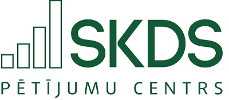 11. Vai uzņēmums ir izmantojis kādu no valsts piedāvātajām atbalsta programmām digitālo risinājumu ieviešanai uzņēmumā
N5. "Vai Jūsu uzņēmums ir izmantojis kādu no valsts piedāvātajām atbalsta programmām digitālo risinājumu ieviešanai uzņēmumā vai darbinieku apmācībai IT tehnoloģiju izmantošanā?"
Kopumā NĒ
95%
Bāze: visi respondenti, n=715
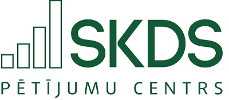 11. Vai uzņēmums ir izmantojis kādu no valsts piedāvātajām atbalsta programmām digitālo risinājumu ieviešanai uzņēmumā
N5. "Vai Jūsu uzņēmums ir izmantojis kādu no valsts piedāvātajām atbalsta programmām digitālo risinājumu ieviešanai uzņēmumā vai darbinieku apmācībai IT tehnoloģiju izmantošanā?"
Bāze: respondenti attiecīgajās grupās 
(skat. "n=" grafikā)
VAI COVID-19 IETEKMĒ UZŅĒMUMS IEVIESIS JAUNUS DIGITĀLOS RISINĀJUMUS
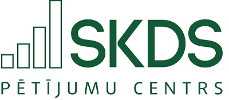 12. Iemesli, kāpēc uzņēmums nav izmantojis valsts atbalsta dotās iespējas digitālo risinājumu ieviešanai uzņēmumā
N6. "Kāpēc Jūsu uzņēmums nav izmantojis valsts atbalsta dotās iespējas digitālo risinājumu ieviešanai uzņēmumā un darbinieku apmācībai IT tehnoloģiju izmantošanā?"
Bāze: respondenti, kuri nav izmantojuši kādu no valsts piedāvātajām atbalsta programmām digitālo risinājumu ieviešanai 
uzņēmumā vai darbinieku apmācībai IT tehnoloģiju izmantošanā, n=636
Vairākatbilžu jautājums (% summa > 100)
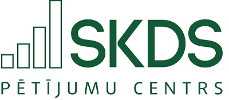 12. Iemesli, kāpēc uzņēmums nav izmantojis valsts atbalsta dotās iespējas digitālo risinājumu ieviešanai uzņēmumā
N6. "Kāpēc Jūsu uzņēmums nav izmantojis valsts atbalsta dotās iespējas digitālo risinājumu ieviešanai uzņēmumā un darbinieku apmācībai IT tehnoloģiju izmantošanā?"
VAI COVID-19 IETEKMĒ UZŅĒMUMS IEVIESIS JAUNUS DIGITĀLOS RISINĀJUMUS
Bāze: respondenti, kuri nav izmantojuši kādu no valsts piedāvātajām atbalsta programmām digitālo risinājumu ieviešanai 
uzņēmumā vai darbinieku apmācībai IT tehnoloģiju izmantošanā, attiecīgajās grupās (skat. "n=" grafikā)
Vairākatbilžu jautājums (% summa > 100)
Grafikā atspoguļotas atbildes, kas pārsniegušas 5% minēšanas biežumu
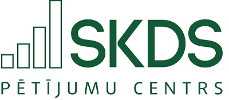 Aptaujas anketa
Aptaujas anketa (I)
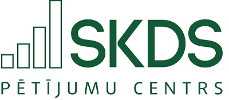 Aptaujas anketa (II)
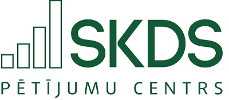 Projekta darba grupa: Arnis Kaktiņš, Māra Alksne, Atis Putniņš, 
Līga Savicka, Ingeborga Daila Zīriņa, Mārtiņš Krontāls
Par lauka darba norisi atbildīgās: Vineta Puķe, Paula Kalniņa
Datu masīvu veidoja: Saiva BrežinskaSKDS 	tirgus un sabiedriskās domas pētījumu centrsBaznīcas iela 32-2, Rīga, Latvija, LV-1010 Tālr.: +371 67 312 876, e-pasts: skds@skds.lvwww.skds.lv